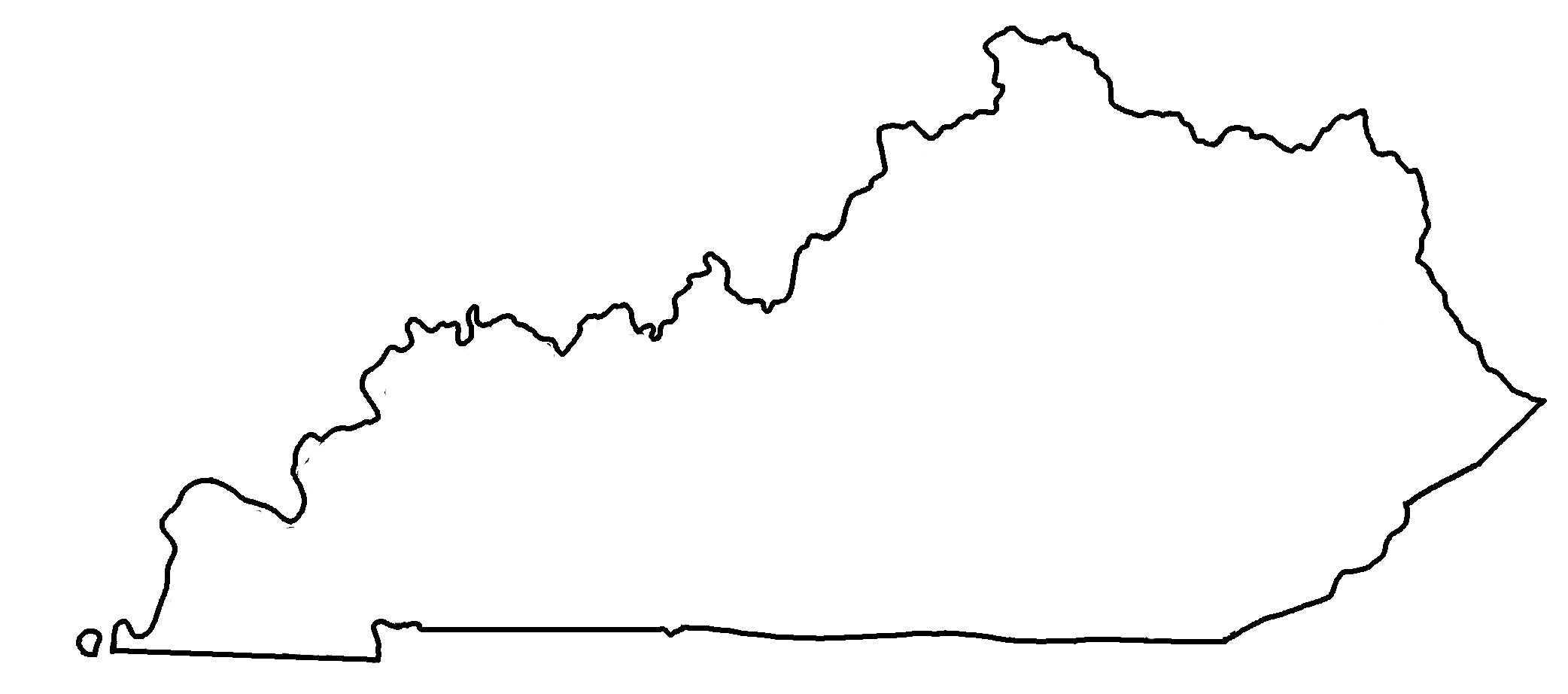 ✄
Kentucky Geologic Cross-Section A-B
B
A
A
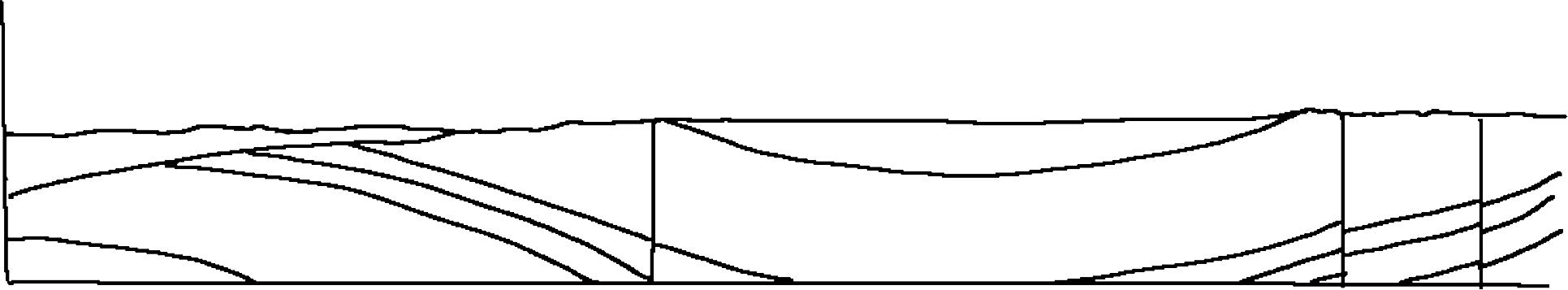 Illinois Basin
Mississippi Embayment
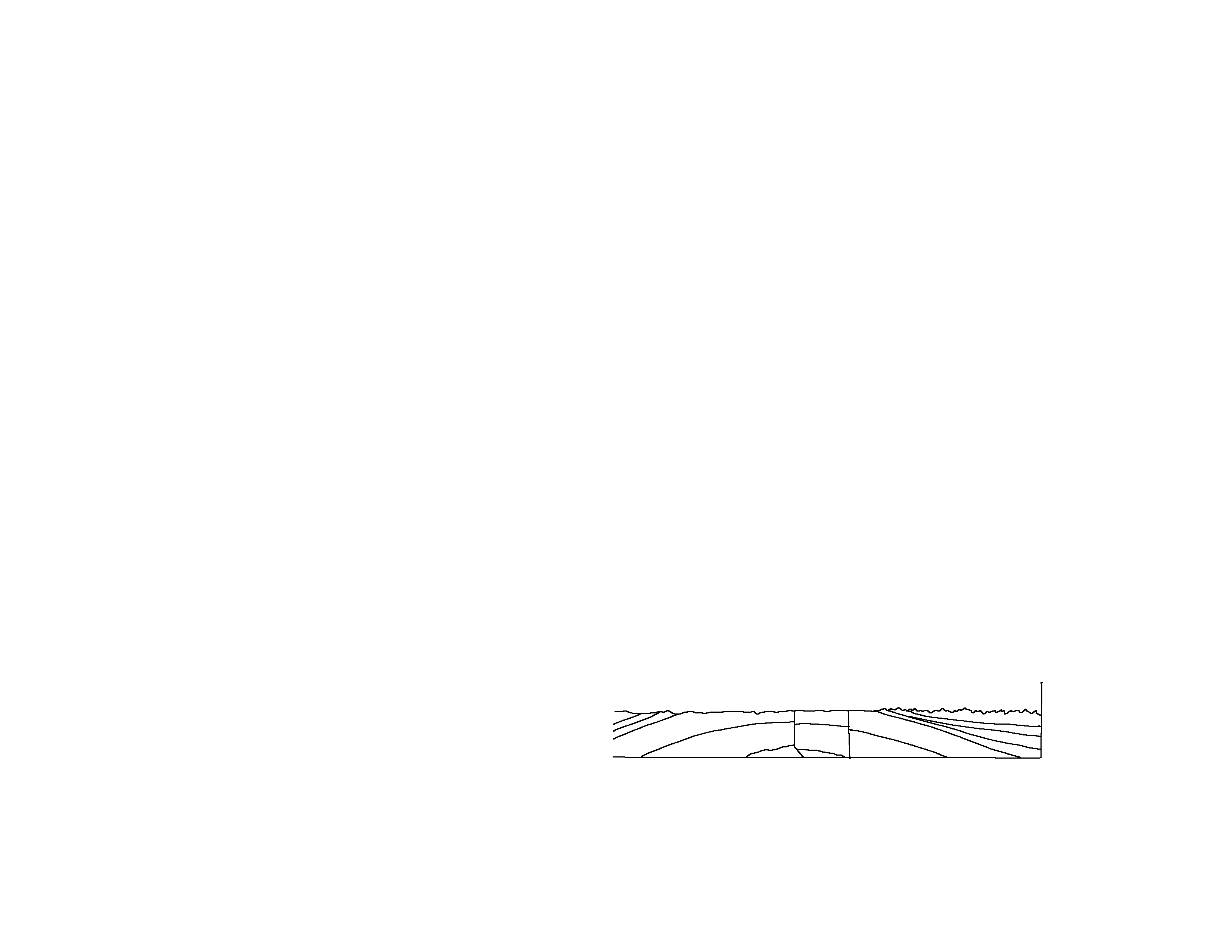 B
Appalachian Basin
Cincinnati Arch
✄
✄
Legend
Tertiary / Cretaceous
Pennsylvanian
Mississippian
Devonian
Silurian
Ordovician
Cambrian
Precambrian
modified from https://www.uky.edu/KGS/geoky/index.htm
modified from https://www.uky.edu/KGS/geoky/index.htm
⠠⠅⠢⠞⠥⠉⠅⠽⠀⠠⠛⠑⠕⠇⠕⠛⠊⠉⠀⠠⠉⠗⠕⠎⠎⠤⠎⠑⠉⠰⠝⠀⠠⠁⠤;,⠃
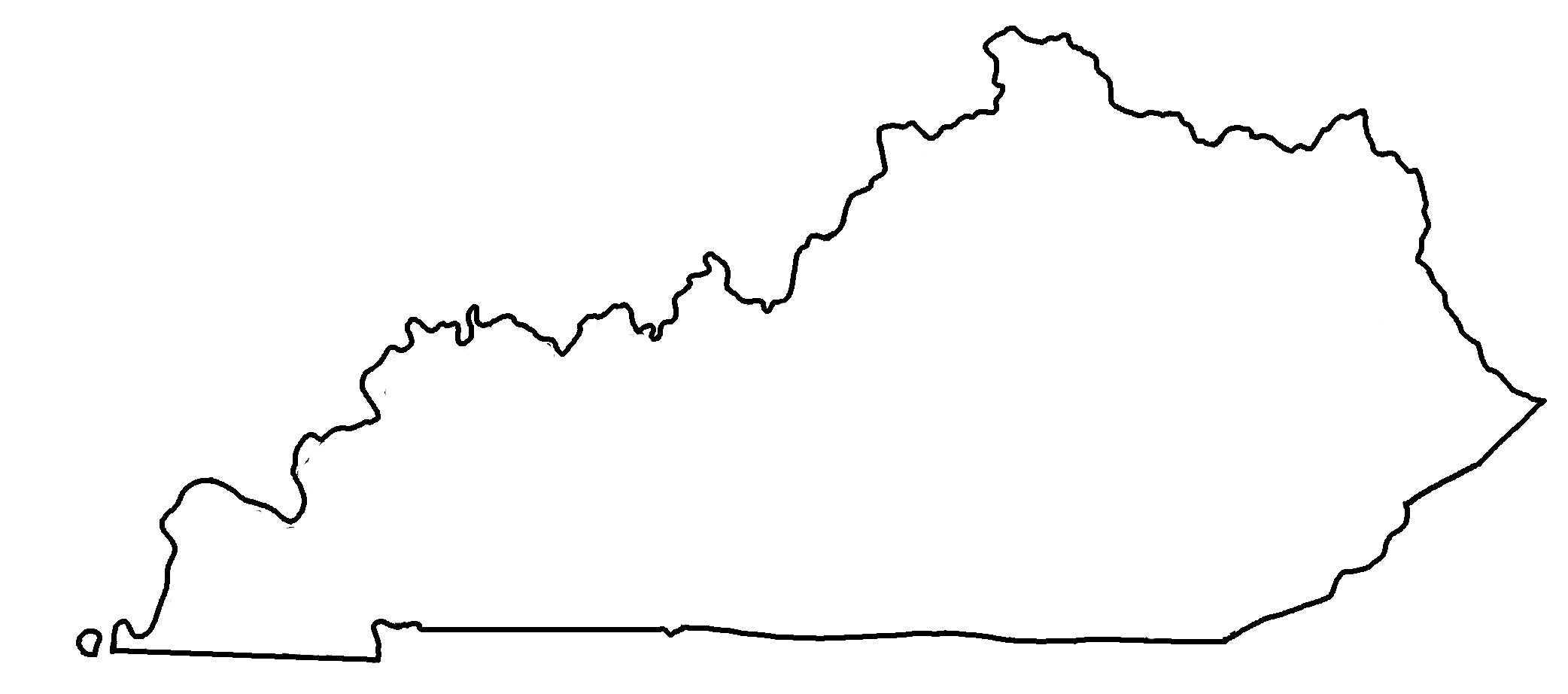 ✄
;⠠⠃
⠠⠁
⠠⠁
⠠⠍⠊⠎⠎⠊⠎⠎⠊⠏⠏⠊
⠠⠑⠍⠃⠁⠽⠰⠞
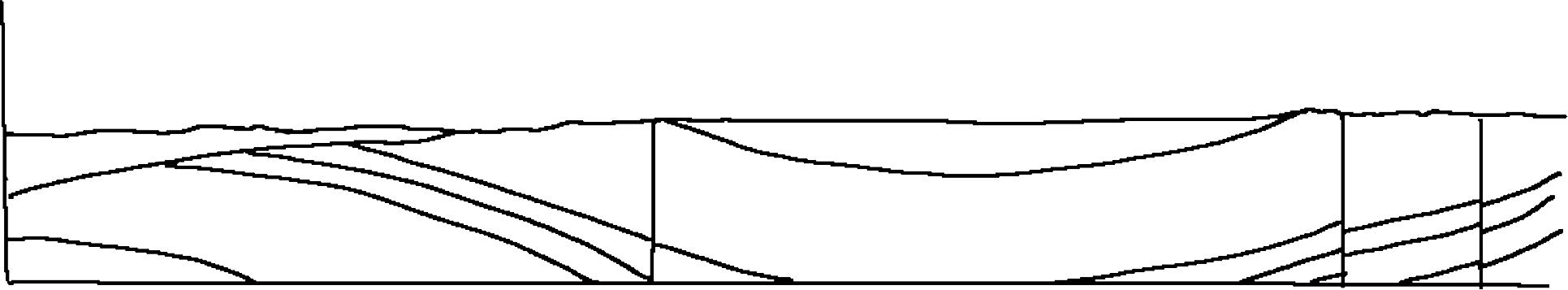 ⠠⠊⠇⠇⠔⠕⠊⠎⠀⠠⠃⠁⠎⠔
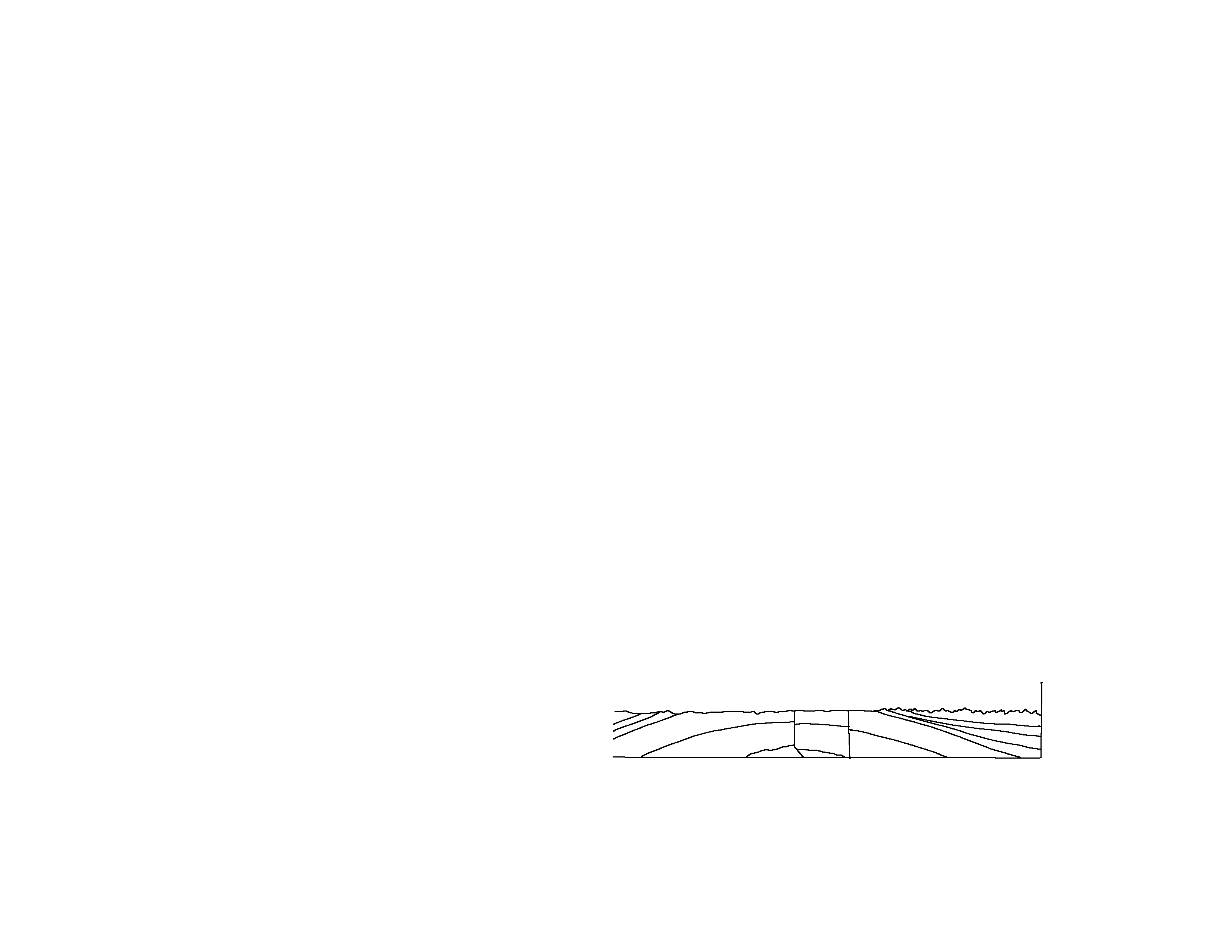 ;⠠⠃
⠠⠁⠏⠏⠁⠇⠁⠡⠊⠁⠝⠀
⠠⠃⠁⠎⠔
⠠⠉⠔⠉⠔⠝⠁⠞⠊⠀⠠⠜⠡
✄
✄
⠠⠇⠑⠛⠢⠙
⠠⠞⠻⠞⠊⠜⠽⠀⠸⠌⠀⠠⠉⠗⠑⠞⠁⠉⠑⠳⠎
⠠⠏⠢⠝⠎⠽⠇⠧⠁⠝⠊⠁⠝
⠠⠍⠊⠎⠎⠊⠎⠎⠊⠏⠏⠊⠁⠝
⠠⠙⠑⠧⠕⠝⠊⠁⠝
⠠⠎⠊⠇⠥⠗⠊⠁⠝
⠠⠕⠗⠙⠕⠧⠊⠉⠊⠁⠝
⠠⠉⠁⠍⠃⠗⠊⠁⠝
⠠⠏⠗⠑⠉⠁⠍⠃⠗⠊⠁⠝
modified from https://www.uky.edu/KGS/geoky/index.htm
modified from https://www.uky.edu/KGS/geoky/index.htm
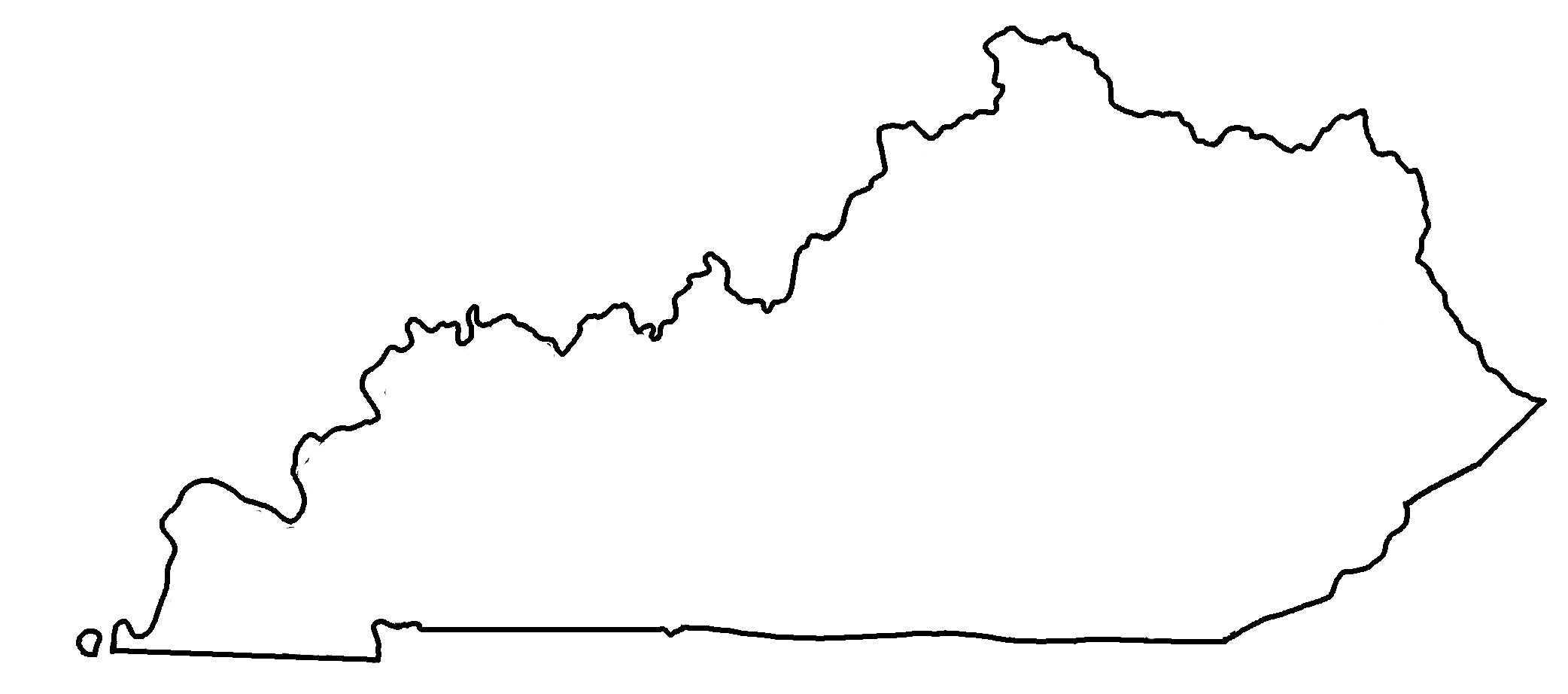 ✄
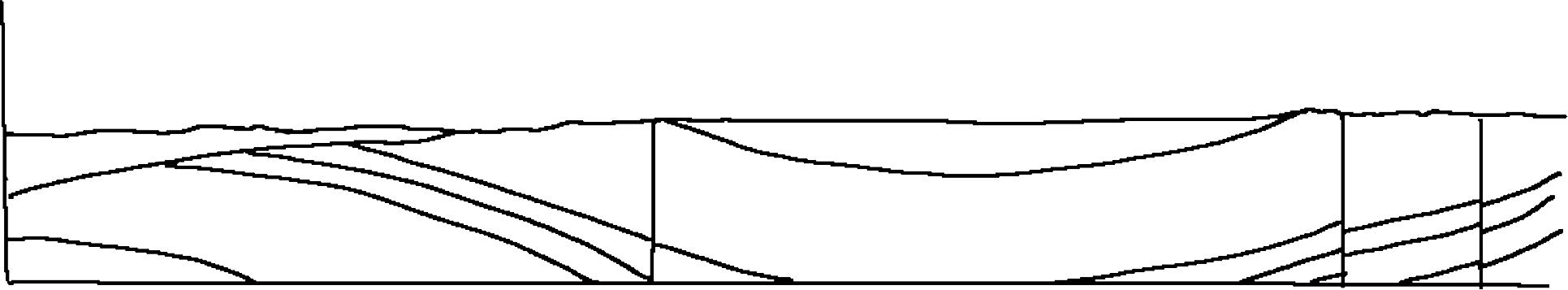 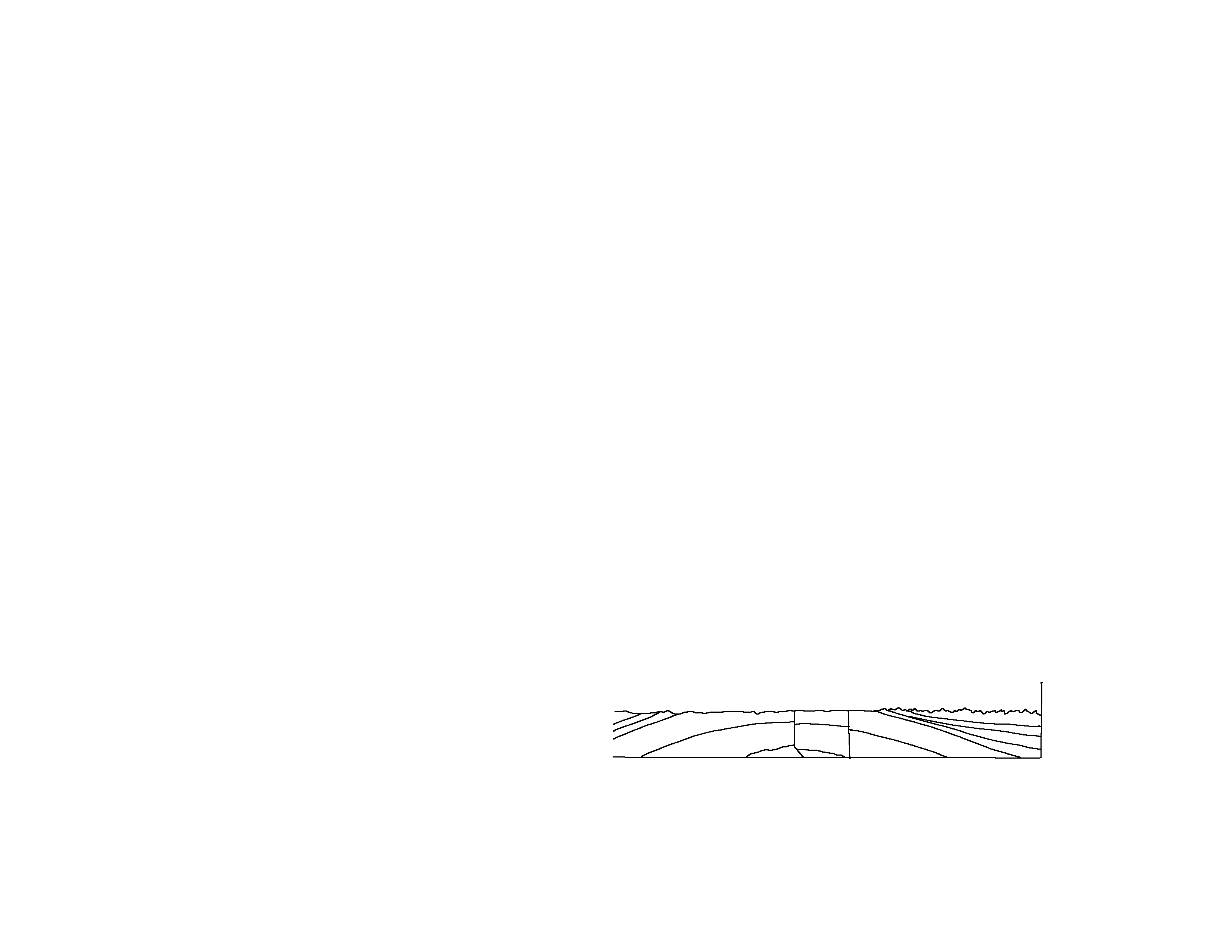